Social Housing White PaperSummary and Discussion Points
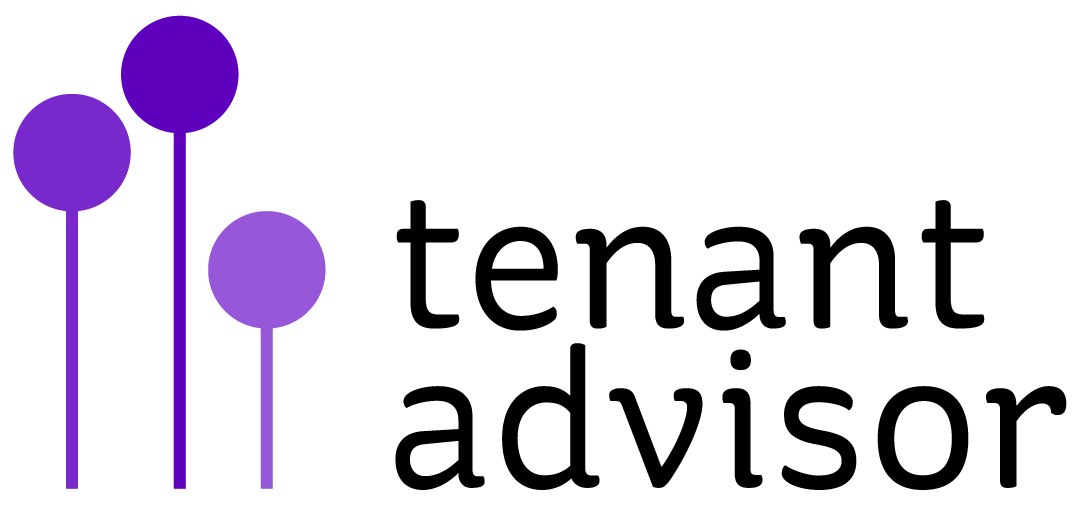 Scrutiny and Empowerment Partners Limited
25th November 2020
Tel: 07867 974659
yvonne@tenantadvisor.net
[Speaker Notes: The Agenda:
10am introductions, 
10.10 Short Presentation - White Paper content
10.30 – 11.15 Breakouts - Engaging Residents in the Charter 
11.15 Break
11.25 Group Feedback
11.55 On the couch
Tenant Training
Complaints Self-Assessments – to be submitted 31.12.20
Confidentiality/Data Protection and Volunteering
12.20 Unconference 8th Dec on line
12.25 NHC Conference – 9th Dec, 13th Jan, 3rd Feb -on line and workshops
12.30 Close
Next meeting Wed 27th January 2021 – Consumer Regulation?
Suggested mix of dates 2021/2 – on-line pre vaccine! – are any of these half term?:
Wed March 3rd 2021
Tues May 11th
Wed 7th July
Tues 14th Sept
Wed 27th Oct
Tues 7th Dec
Wed Jan 19th 2022
Tues 1st March 2022 (bring a daffodil or a leek it is St David’s Day 😉)]
Social Housing White Paper
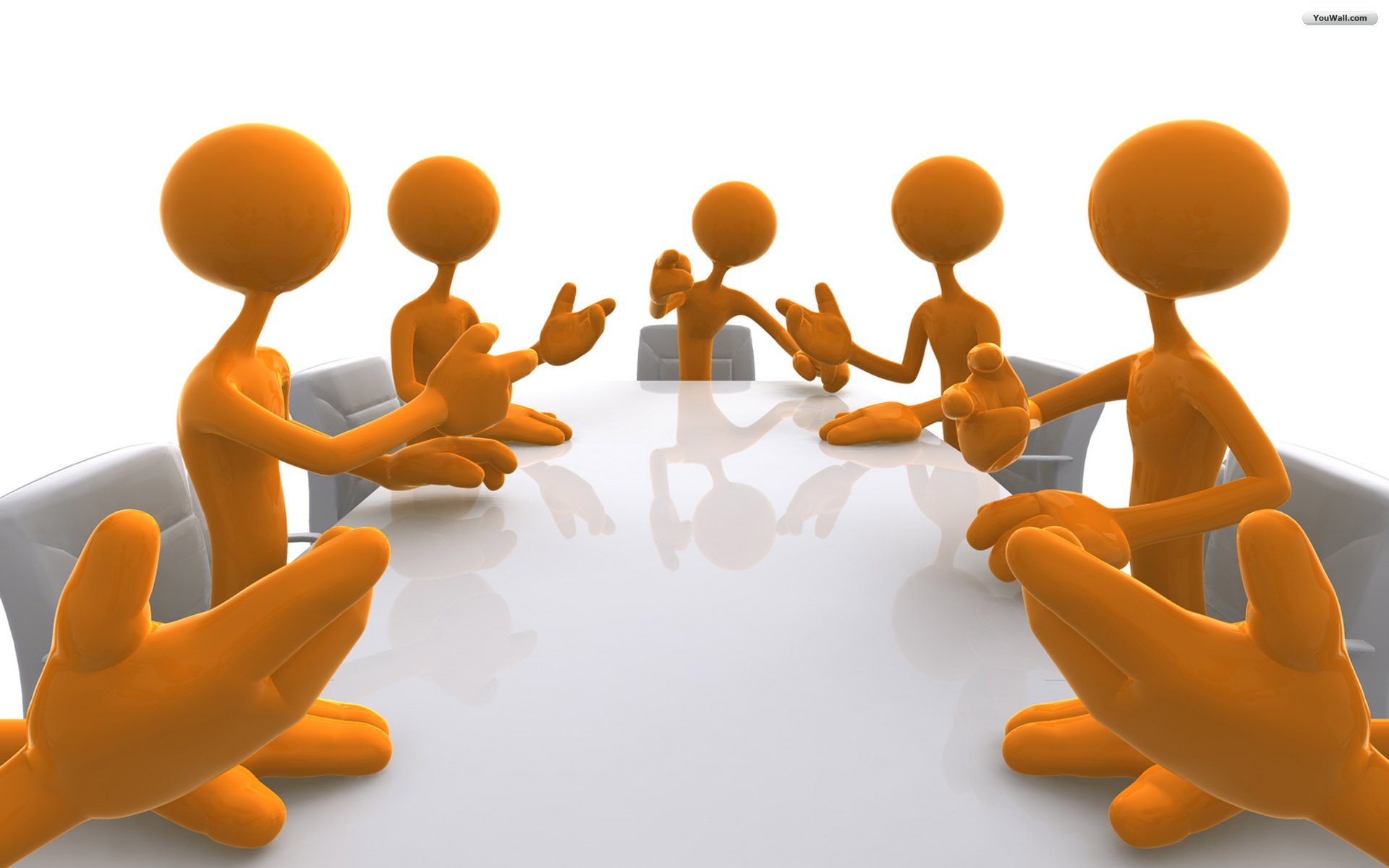 A Charter for Social Housing Residents
7 point Charter and KPI reporting to residents
A new accountable person for safety and consumer regulation
Resident Toolkit
Communications Toolkit #charterforsocialhousing
Changes in Regulation
Changes in the Law
Together with Tenant Charter
Charter Point & - we are not covering today:
The government will ensure social housing can support people to take their first step to ownership.
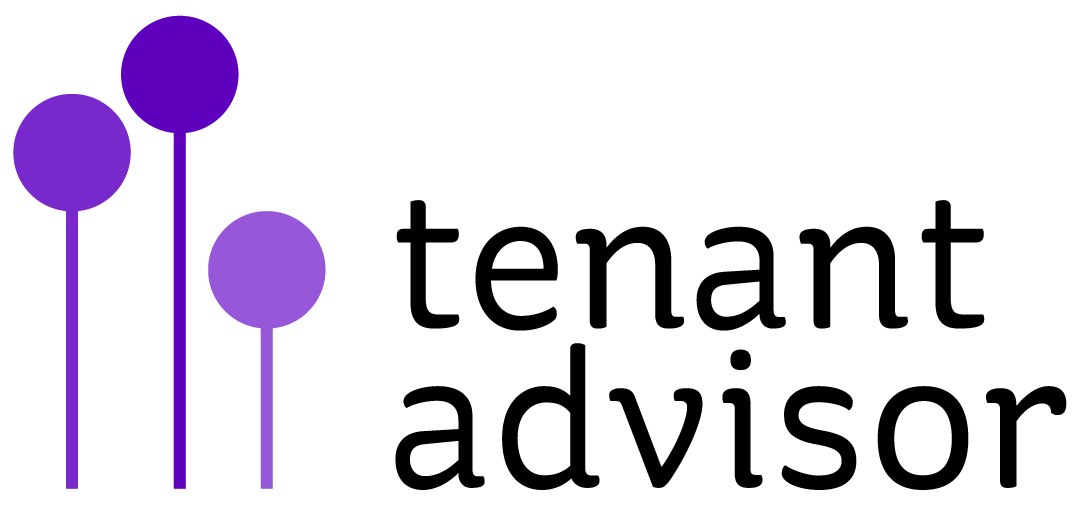 [Speaker Notes: The white paper promises a range of reforms to ensure landlords meet the charter:
 
New reactive and proactive consumer regulation - RSH
The regulator to inspect organisations with over 1,000 homes at least once every four years to review compliance with the consumer standards.
A strengthened Housing Ombudsman which allows tenants easier access and speeds up complaint resolution, as well as new quarterly webinars for residents on insight reports, complaints data, learning points and case studies.
Expectations for residents to be abele to access information.
.]
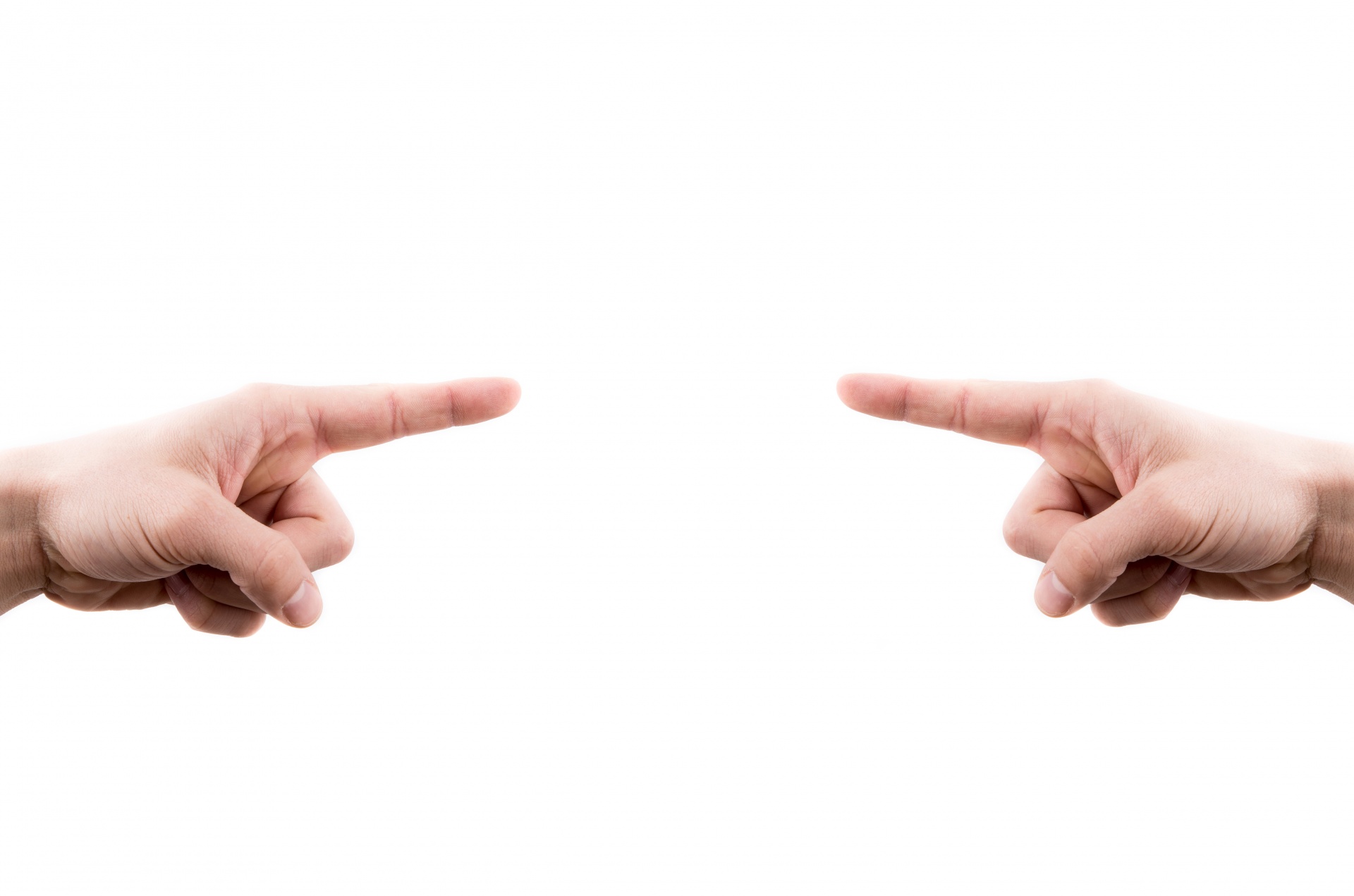 Points 1-6 of the Charter
Group One & Residents Toolkit
1	To be safe in your home. 
2	To know how your landlord is performing, including on
      repairs, complaints and safety, and how it spends its money.

Group Two & Communications Toolkit
3	To have your complaints dealt with promptly and fairly, with
      access to a strong Ombudsman.
4	To be treated with respect, backed by a strong consumer
	regulator and improved consumer standards for tenants.

Group Three & Satisfaction/Financial Measures Reporting
5	To have your voice heard by your landlord.
6 	To have a good quality home and neighbourhood to live in,
	with your landlord keeping your home in good repair.
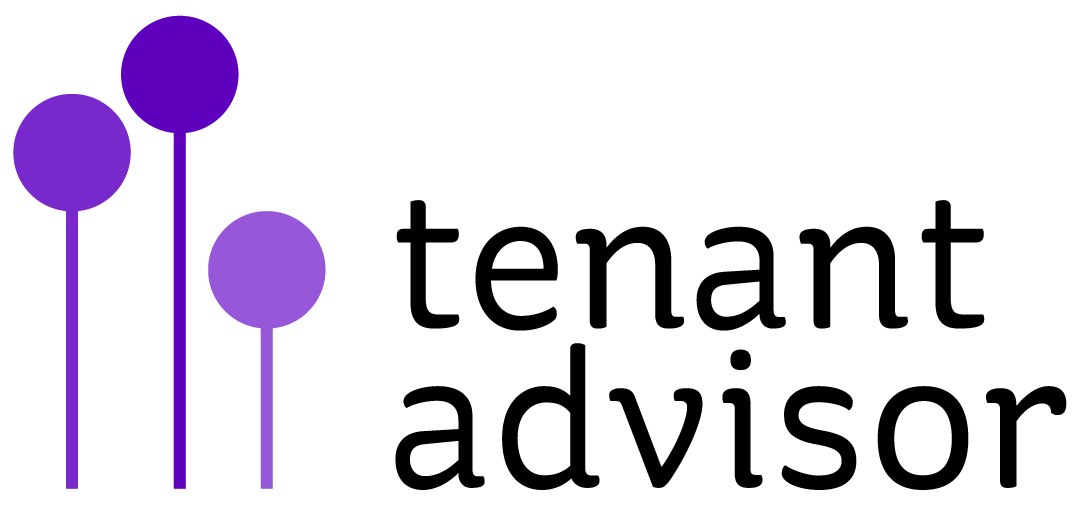 Discussion – up to 11.15 – including your 10 minute break – to 11.25
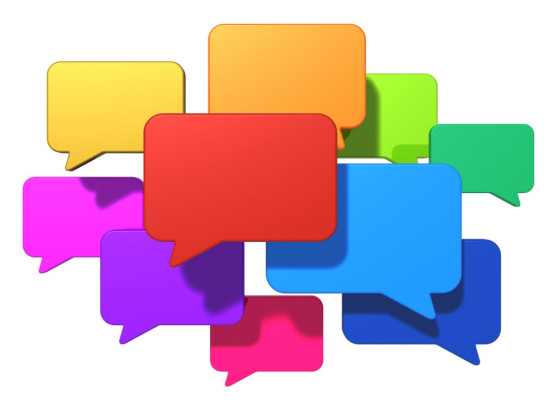 3 questions for us in groups
What are the actions for resident engagement and landlords
How will you share the Charter with residents
How will you implement the “extra” document which your group is discussing
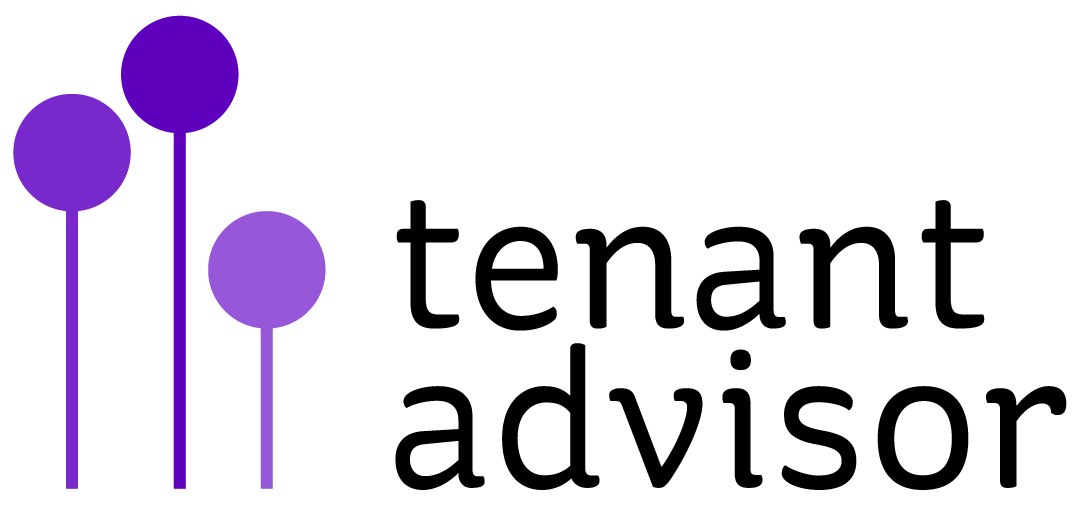 Feedback from Each Group
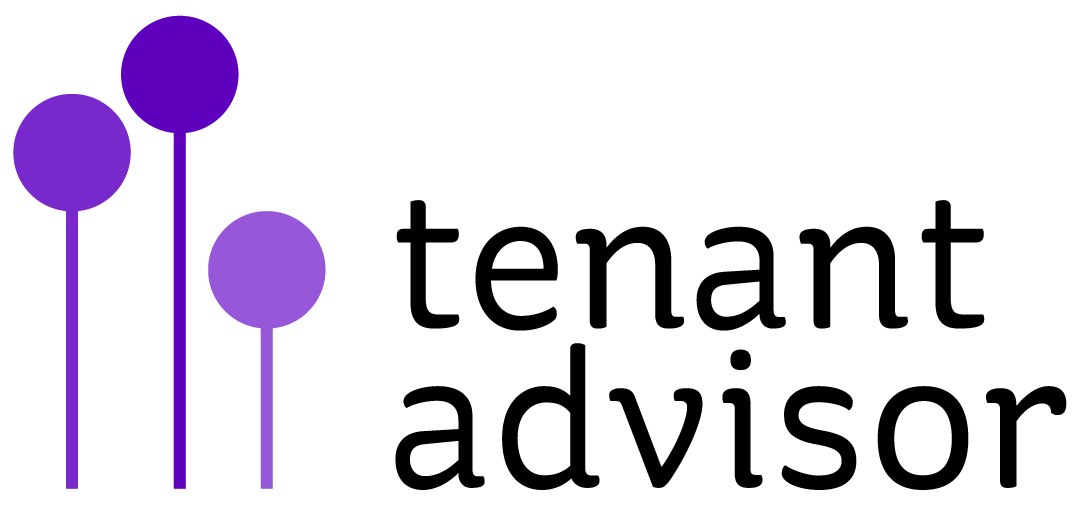 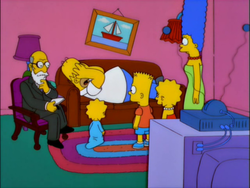 On the Couch
On the couch (to 12.20)
Tenant Training
Complaints Self-Assessments – to be submitted 31.12.20
Confidentiality/Data Protection and Volunteering

Unconference 8th Dec on line
NHC Conference – 9th Dec, 13th Jan, 3rd Feb -on line and workshops

Dates of next meeting – SHWP: Consumer Regulation, followed by another tenant unconference?
Meeting days next year –Tues and Wed – some people only working end of the week – can I add a Thursday every 3rd week?
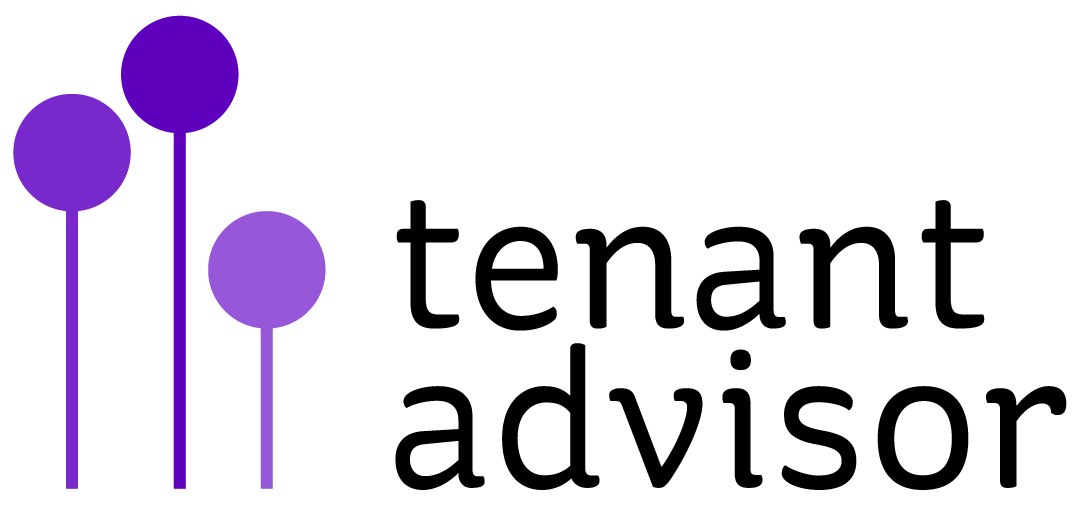 [Speaker Notes: Suggested mix of dates 2021/2 – on-line pre vaccine! – are any of these half term?:
Wed March 3rd 2021
Tues May 11th
Wed 7th July
Tues 14th Sept
Wed 27th Oct
Tues 7th Dec
Wed Jan 19th 2022
Tues 1st March 2022 (bring a daffodil or a leek it is St David’s Day 😉)]